Figure 1. Waterfall plot showing maximal prostate-specific antigen (PSA) response (%) from baseline during subsequent ...
Jpn J Clin Oncol, Volume 45, Issue 8, August 2015, Pages 774–779, https://doi.org/10.1093/jjco/hyv070
The content of this slide may be subject to copyright: please see the slide notes for details.
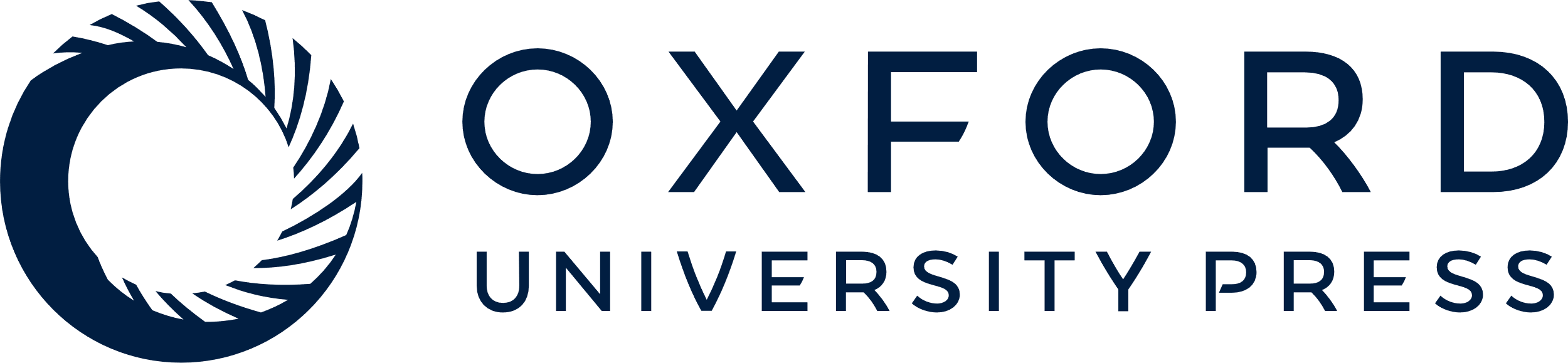 [Speaker Notes: Figure 1. Waterfall plot showing maximal prostate-specific antigen (PSA) response (%) from baseline during subsequent docetaxel treatment.


Unless provided in the caption above, the following copyright applies to the content of this slide: © The Author 2015. Published by Oxford University Press. All rights reserved. For Permissions, please email: journals.permissions@oup.com]